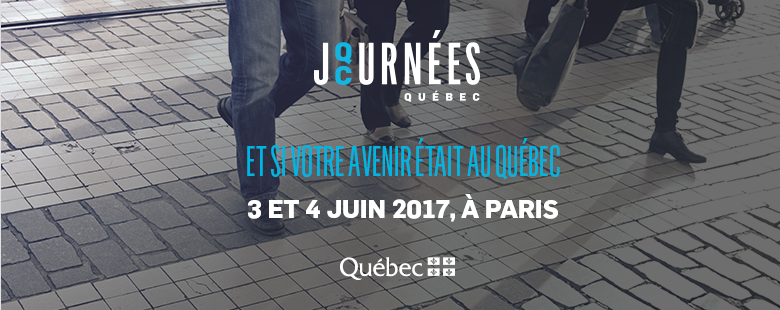 Évènement de recrutement dans les secteurs suivants :
Technologies de l'information
Transformation du métal (usinage et soudure)
Jeux vidéo
Management et conseil
Génie mécanique et industriel
Aérospatial
Logistique - transport
Pharmaceutique et recherche clinique
Expérience demandée
Des entrevues en direct à Paris
Inscriptions: à partir du 15 avril
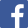 Pour s’inscrire et postuler www.journeesquebec.fr  visitez notre page